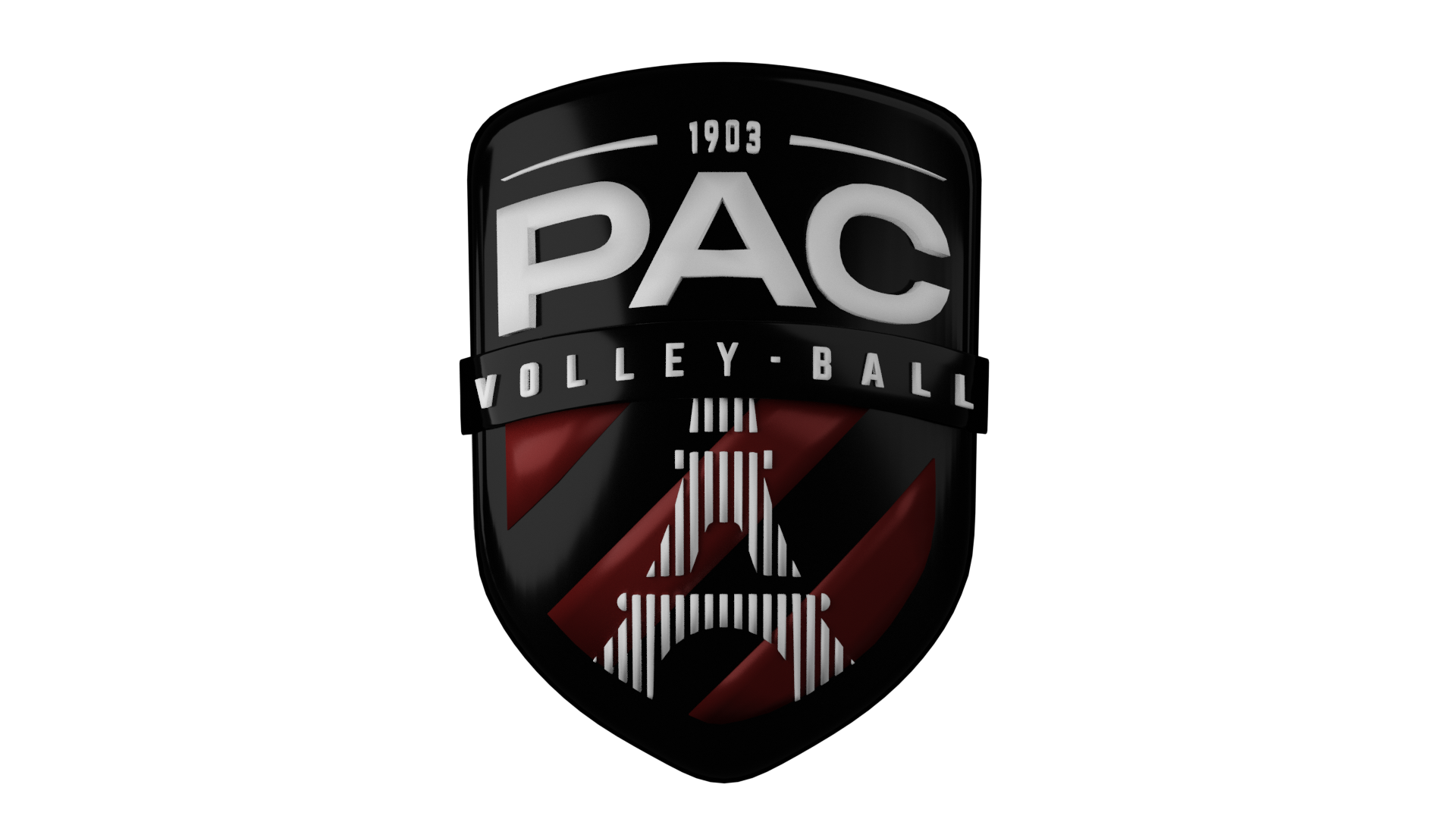 Pré-Inscription
SAISON 2022-2023
1
E.MITCHELL
🏐🔴Bonjour à tous 🔴🏐
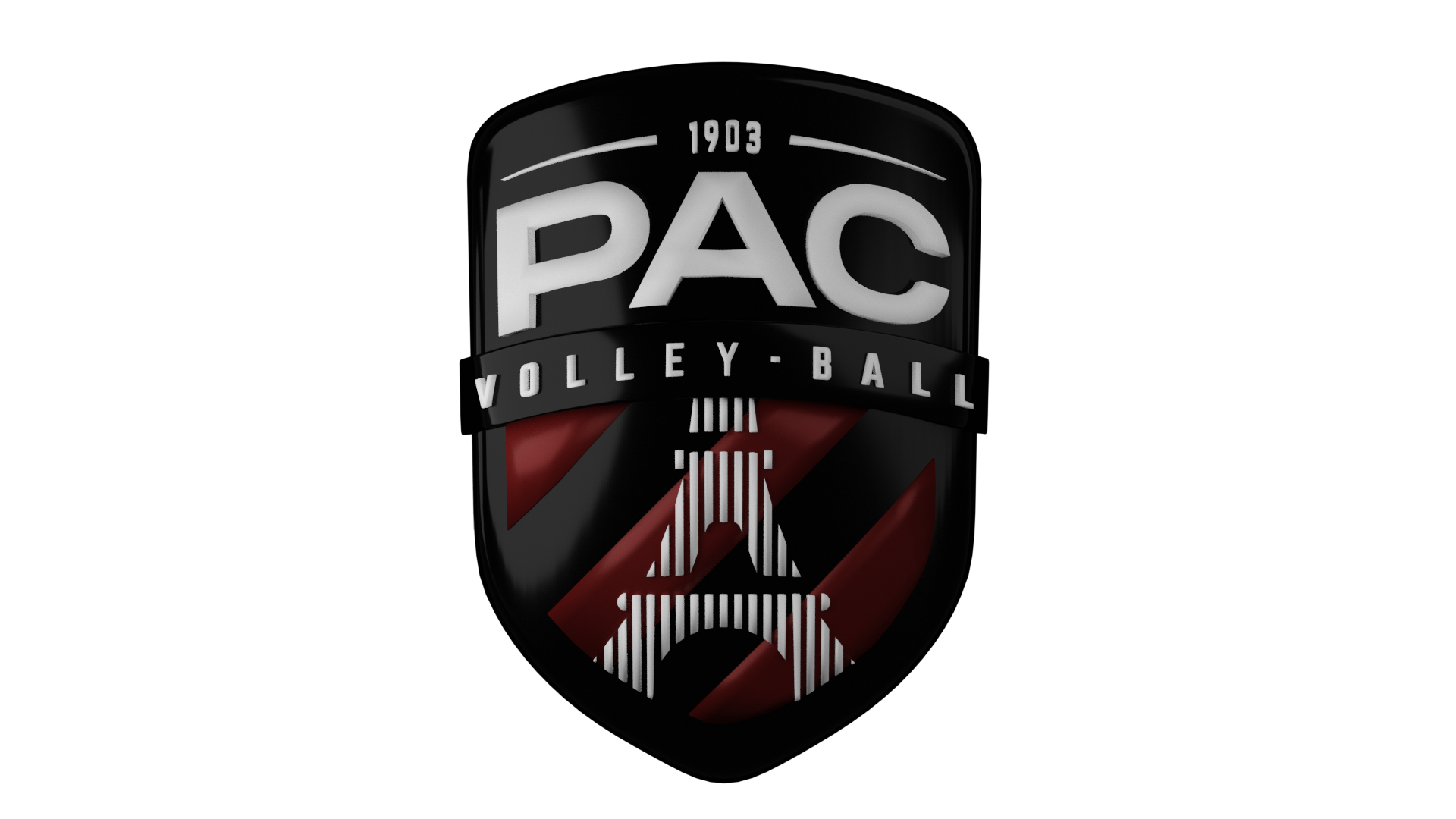 Voici un petit TUTO pour les pré-inscriptions et les inscriptions pour la saison 2022-2023.
La Fédération Française de Volley (FFV) a décidée de changer le mode de prise de License pour la saison à venir, nous allons passer au numérique. 
Donc je me permet de vous expliquer au mieux la marche a suivre dorénavant.SI VOUS LE SOUHAITEZ, CETTE SAISON IL EST TOUJOURS POSSIBLE DE REMPLIR UN FORMULAIRE CLASSIQUE
2
E.MITCHELL
=> CREATION: Nouvel adhèrent au club
3 TYPES DE DEMANDES
=> RENOUVELLEMENT: déjà au club la saison dernière.
=> MUTATIONS: Nouvel adhèrent ayant eu la saison précédente une licence compétition dans une autre structure.
3
E.MITCHELL
1 :Création (nouvel adhèrant).
Tout d’abord RDV sur le site du club (www.pacvolley.com) , ensuite cliquer sur la section INSCRIPTION 2022/2023.
Remplir le Google Form bleuOBLIGATOIRE
Contrôle de disponibilitéOBLIGATOIRE
Paiement de la licencesur le site de Fédération
Remplir le Google form Rougeenvoyé par nos soins.
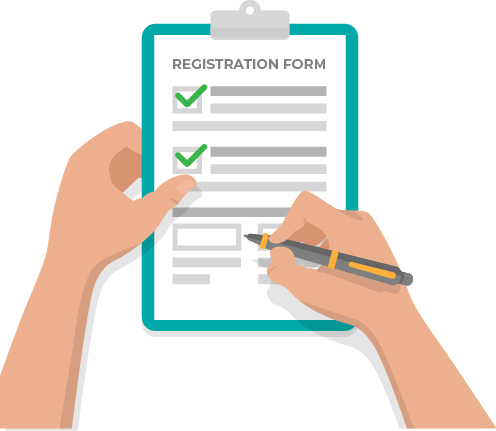 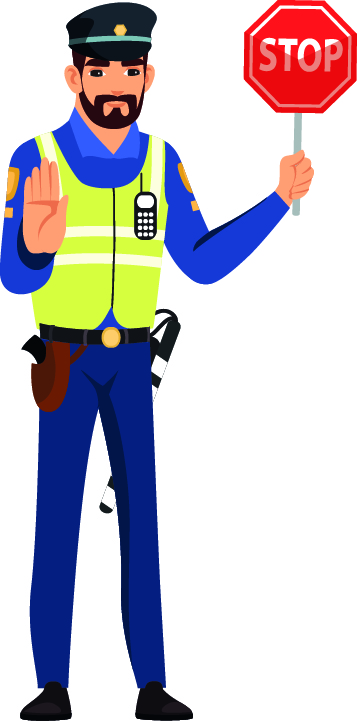 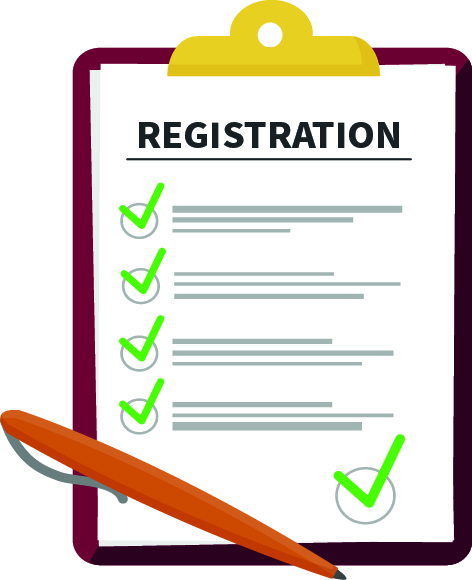 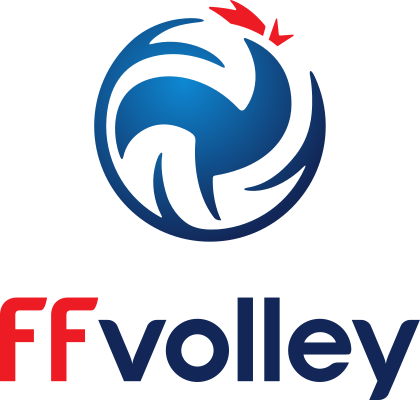 ou
Remplir une fiche d’inscriptionClassique
Paiement de l’adhésion au PAC
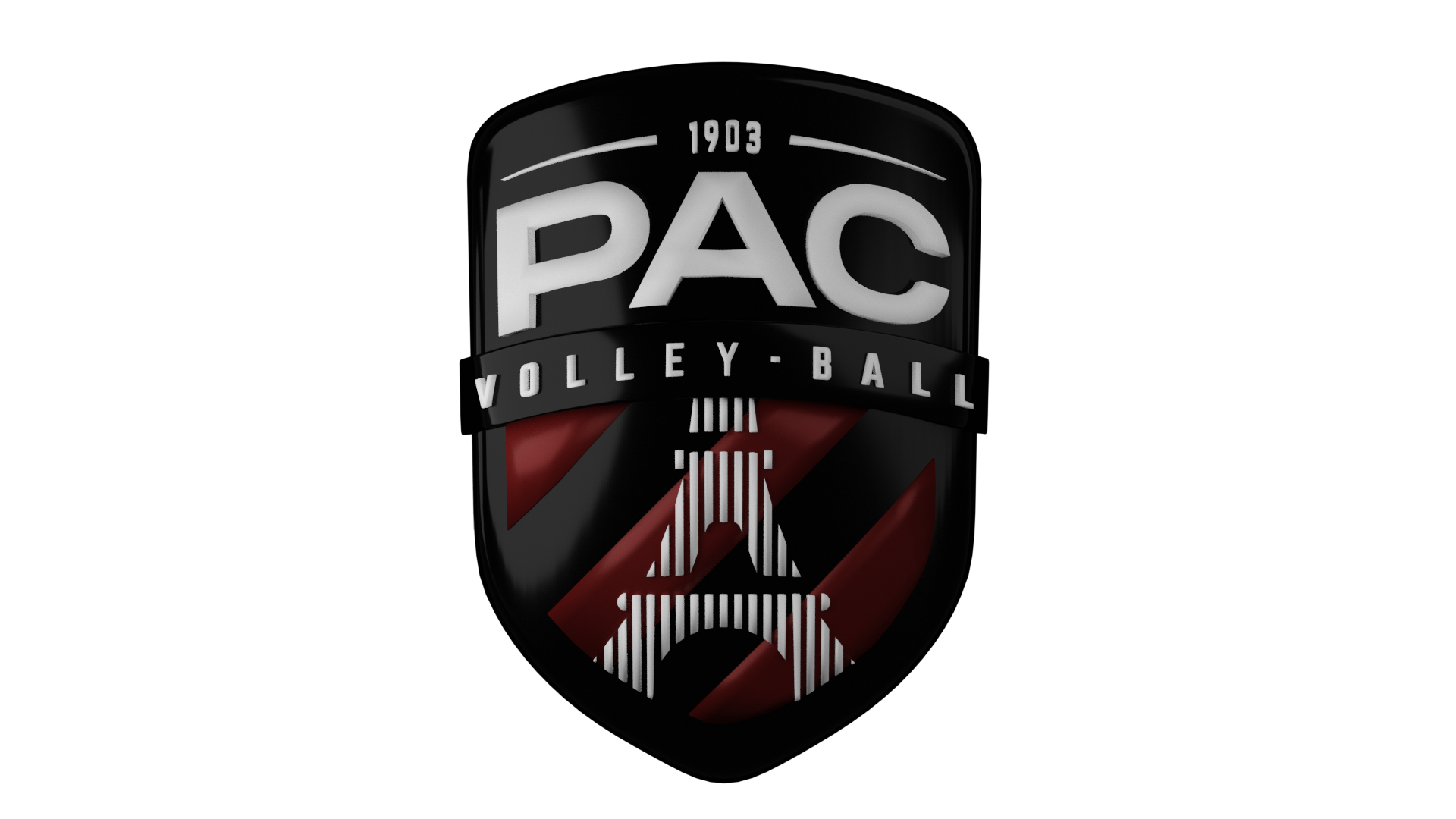 4
E.MITCHELL
2 :Renouvellement (adherent2021-2022).
Tout d’abord RDV sur le site du club (www.pacvolley.com) , ensuite cliquer sur la section INSCRIPTION 2022/2023.
Remplir le Google form Rougeenvoyé par nos soins.
Remplir le Google Form bleuOBLIGATOIRE
Paiement de la licencesur le site de Fédération
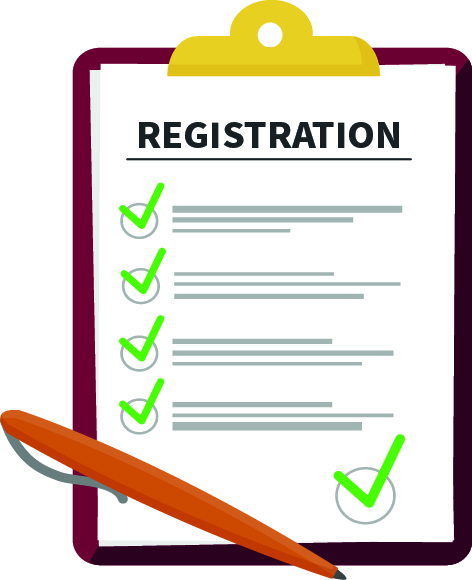 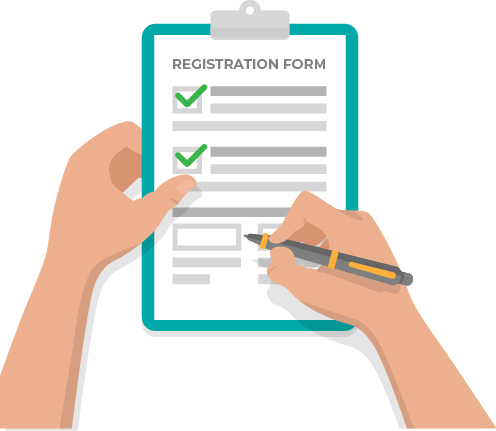 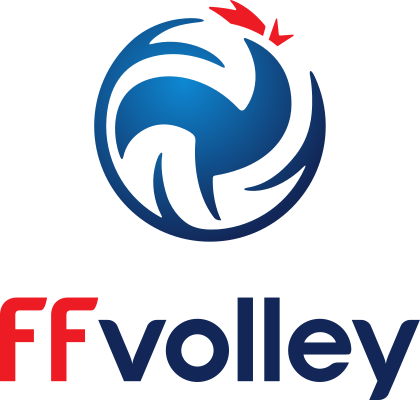 ou
Remplir une fiche d’inscriptionClassique
Paiement de l’adhésion au PAC
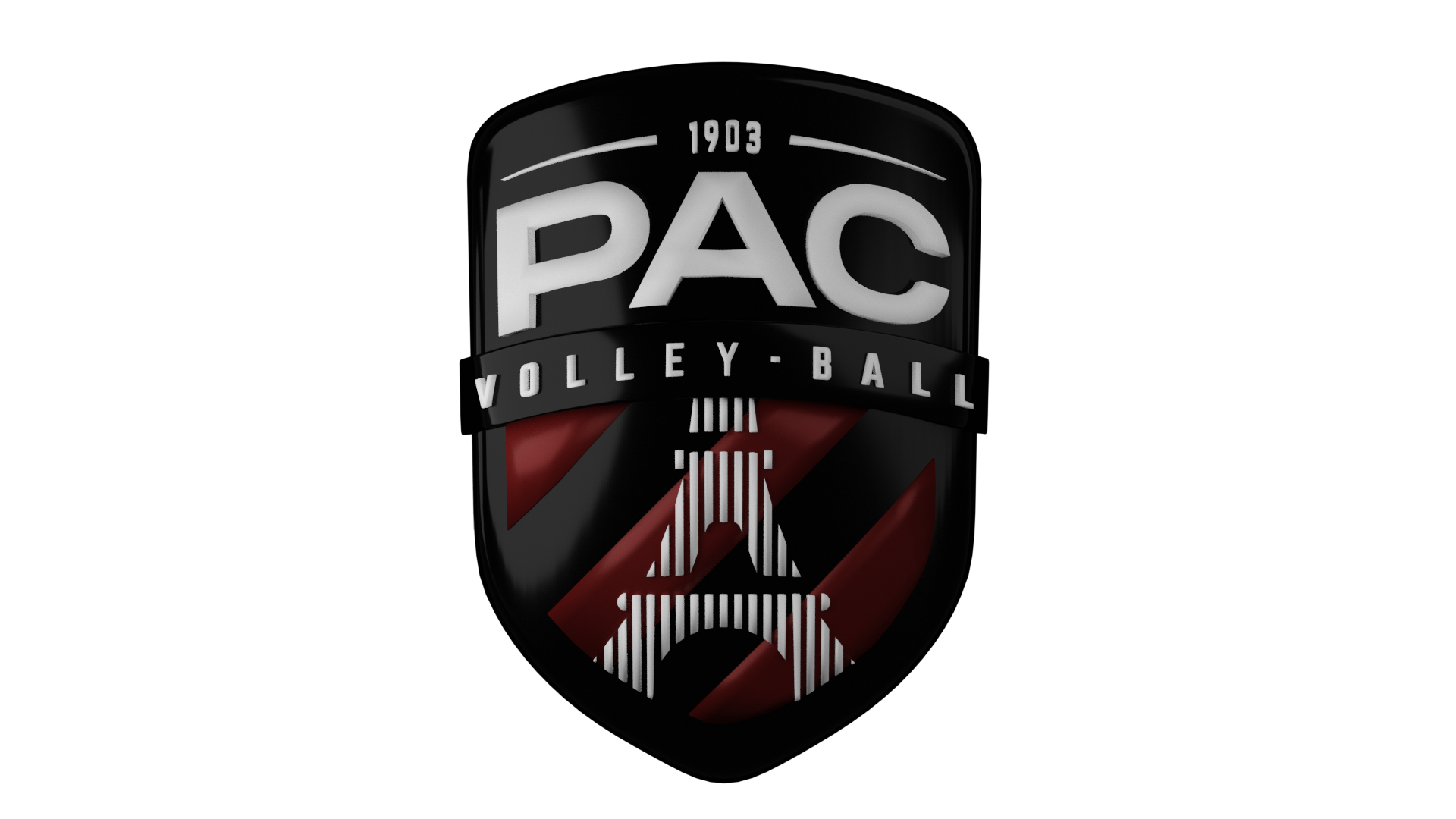 5
E.MITCHELL
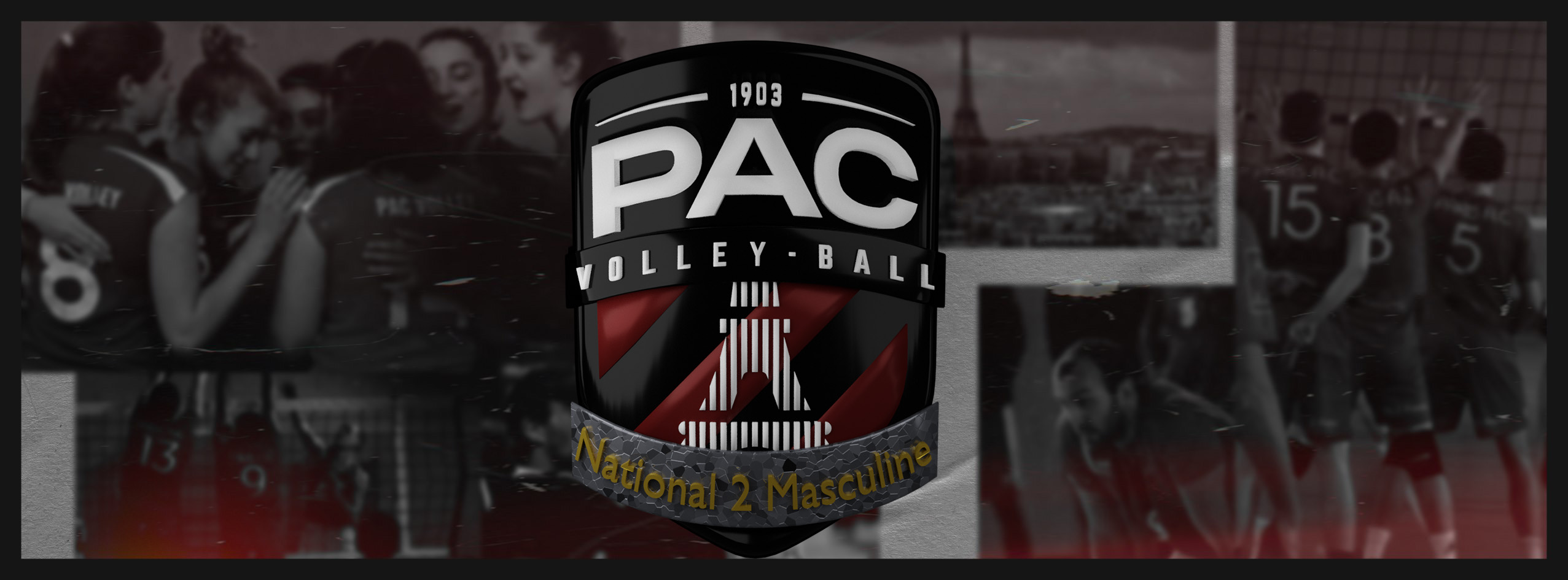 3 :Mutations.
En ce qui concerne les MUTATIONS, je vous demanderai de vous rapprocher de vos entraineurs respectifs.
6
E.MITCHELL
PAIEMENT DE LA COTISATION AU PAC
En ce qui concerne le paiement de la cotisation, elle ne se fera faite qu’après la VALIDATION du Coach(Compétition) ou du responsable de section(loisir).
2 Solutions s’offrent a vous:
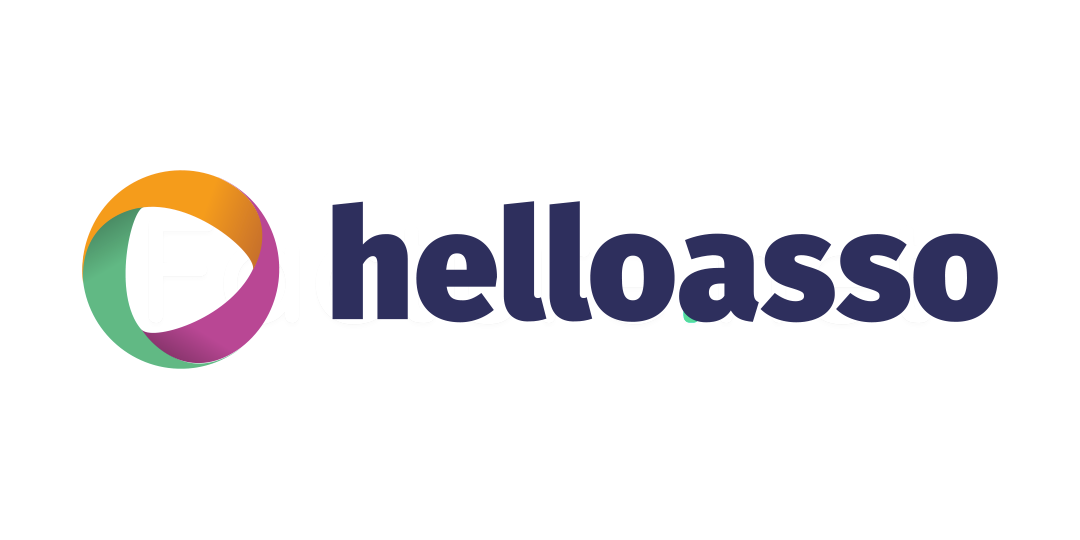 Ou alors par chèques en suivant les consignes énoncées sur le site du club (www.pacvolley.com)
Ou alors
7
E.MITCHELL
A BIENTÔT
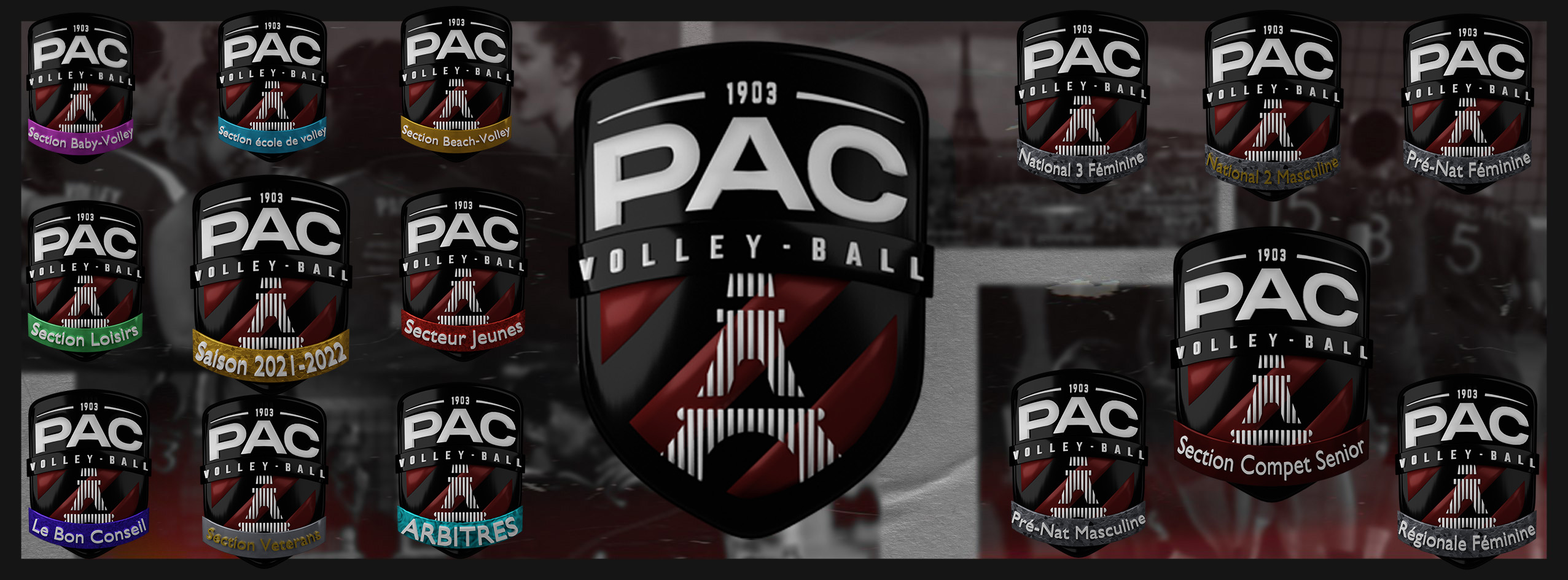 8
WWW.PACVOLLEY.COM
E.MITCHELL